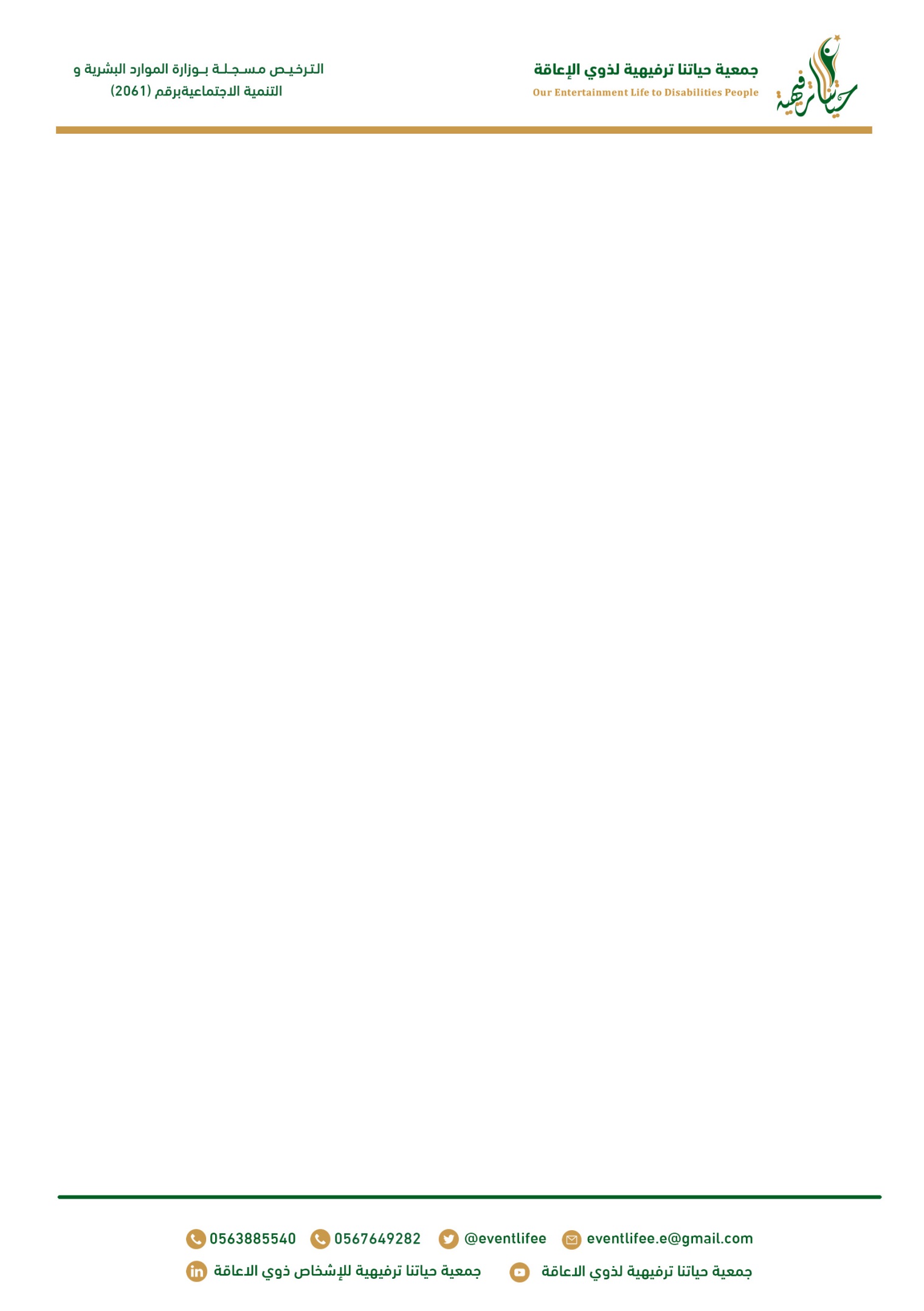 المحضر الثاني 2022

يوم الخميس بتاريخ ميلادي الموافق بالهجري 21\8\1443، تم اعتماد الجمعية العمومية لتقرير السنة المالية 2021 بإضافة اعتمادهم للميزانية التشغيلية لسنه 2022 وتم اعتماد الحساب البنكي الأول واستخراج رقم (700) 
تم استخراج الرقم الوطني الموحد = 7023572188
معلومات الرقم الموحد = 9- 2038697